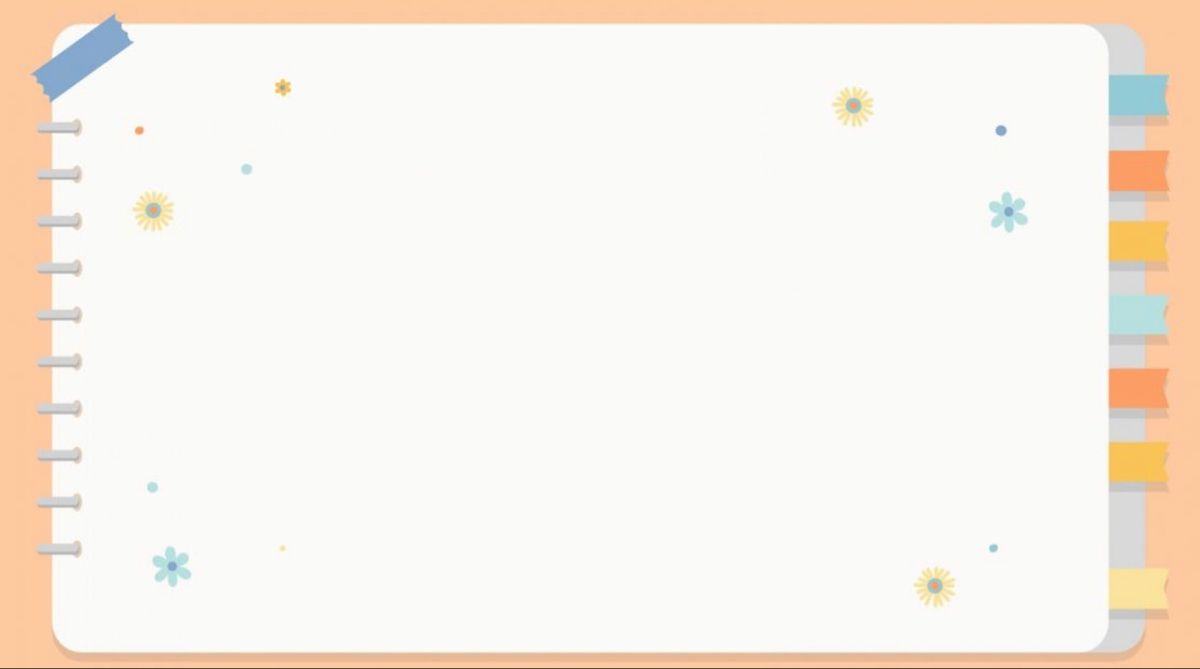 UBND QUẬN LONG BIÊN
TRƯỜNG MẦM NON HỒNG TIẾN
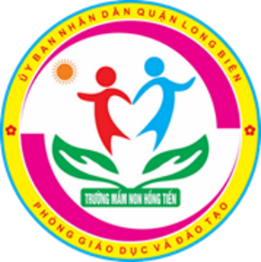 LĨNH VỰC PHÁT TRIỂN NGÔN NGỮ
ĐỀ TÀI: Thơ: “Cô giáo của con” – Hà Quang
Lứa tuổi: Mẫu giáo nhỡ (5-6 tuổi)
Giáo viên: Vũ Thu Trang
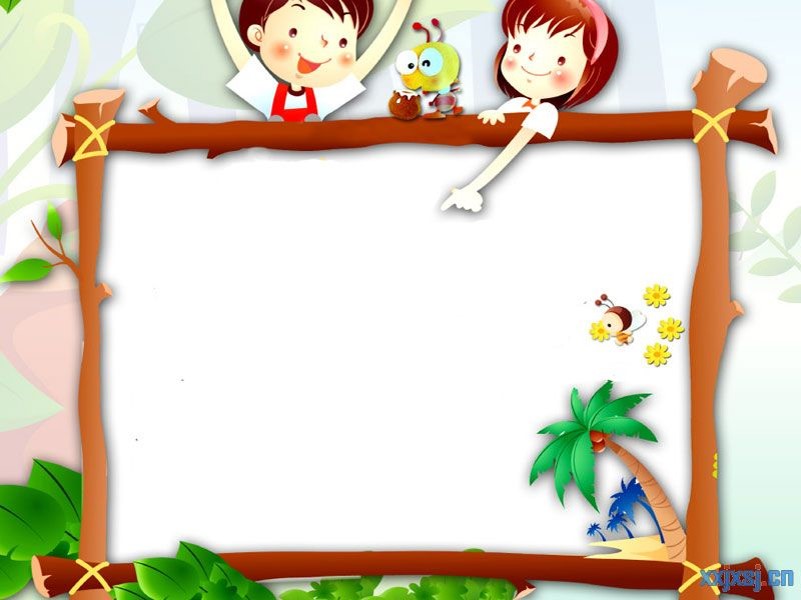 Bài thơ: “ Cô giáo của con”
Tác giả: Hà Quang
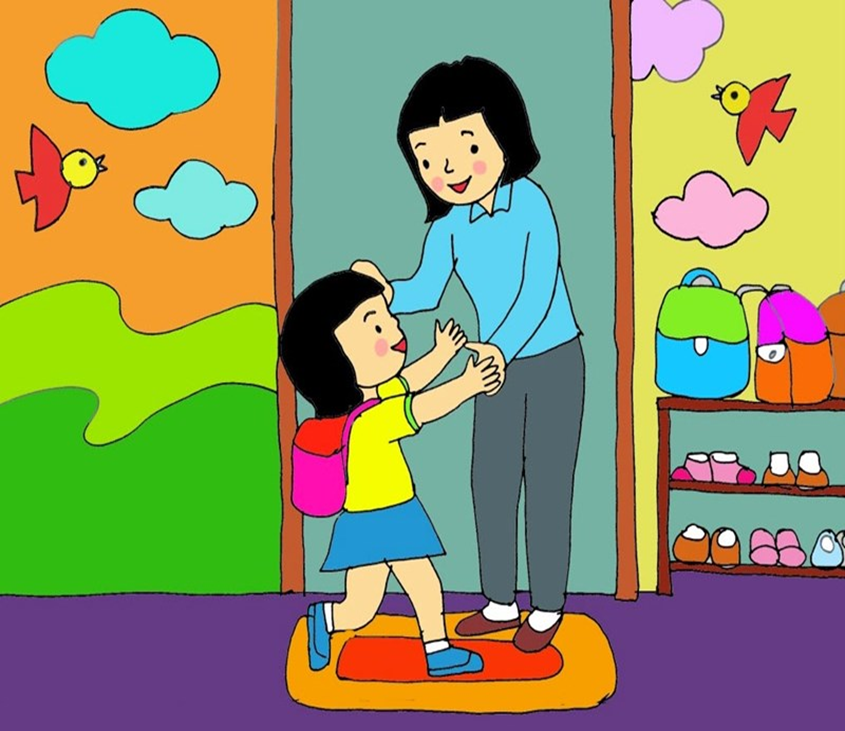 Mỗi khi vào lớp
Cô cười thật tươi
Say sưa giảng bài
Giọng cô ấm áp
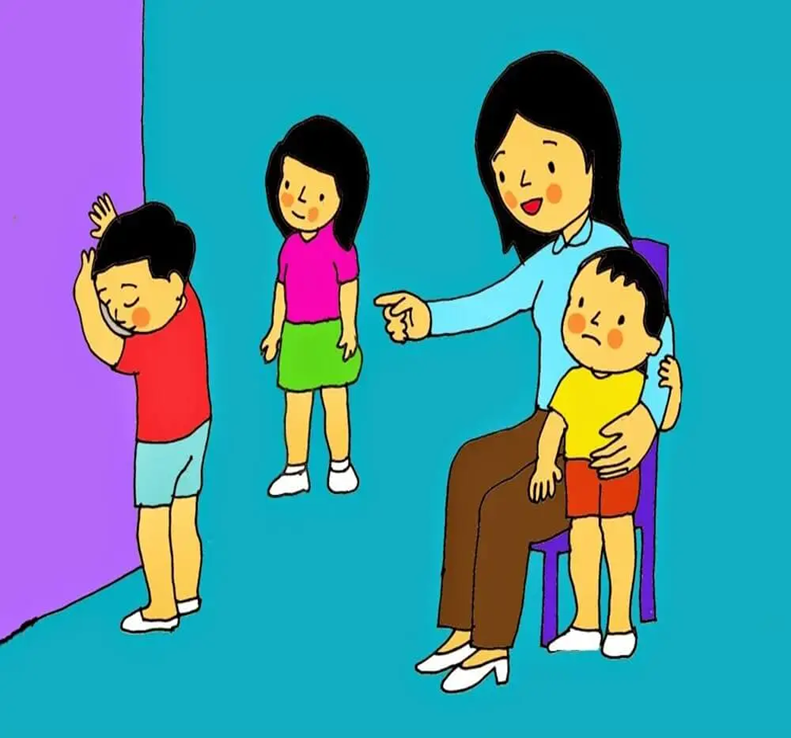 Bạn nào hay nghịch
Cô chẳng thích đâu
Bạn nào chăm ngoan
Cô yêu lắm đấy.
Cần như hạt muối
Đẹp như hoa rừng
Cô giáo của con
Ai mà chẳng quý.
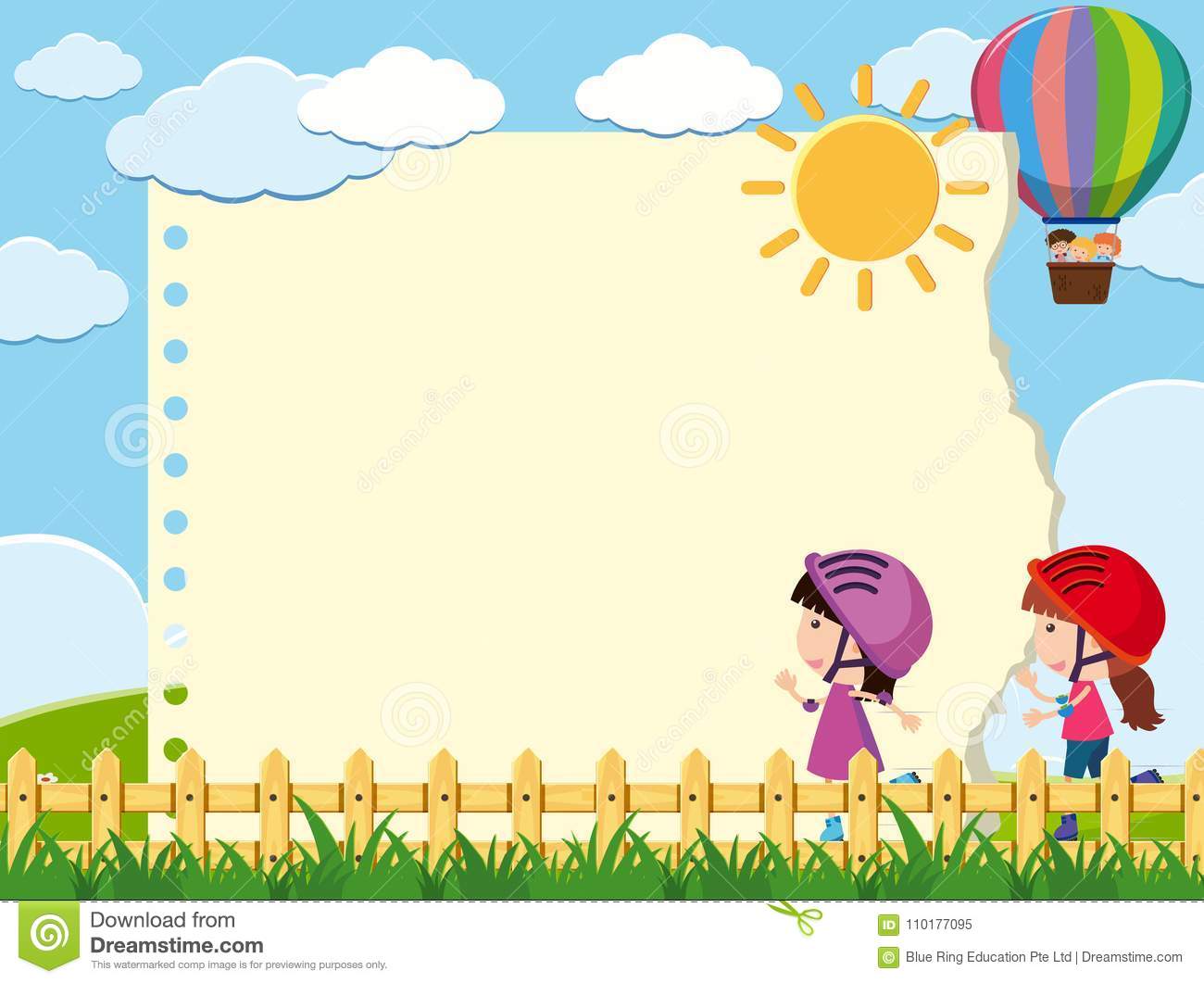 Đàm thoại nội dung bài thơ
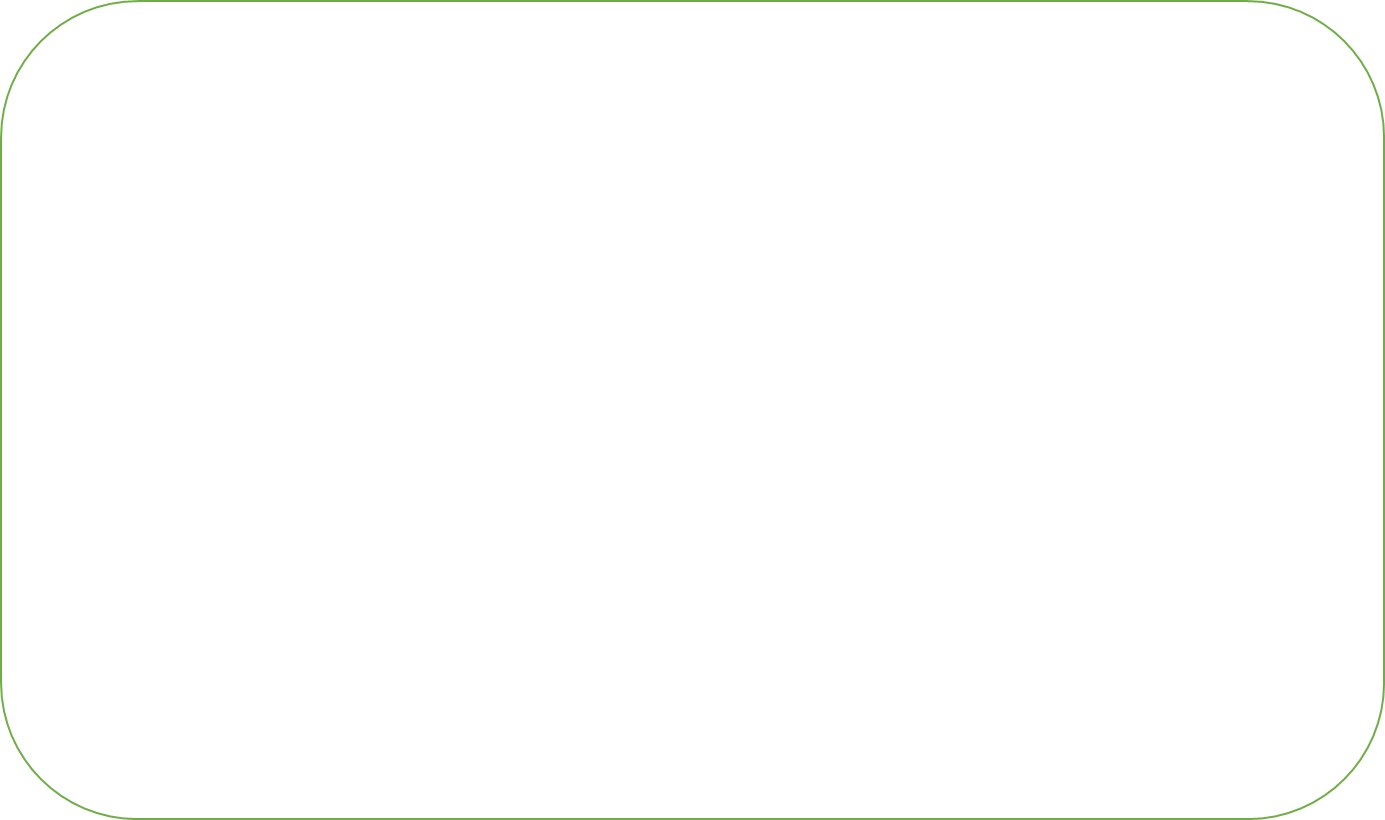 *Cô vừa đọc cho các bài thơ gì?
Do ai sáng tác ?
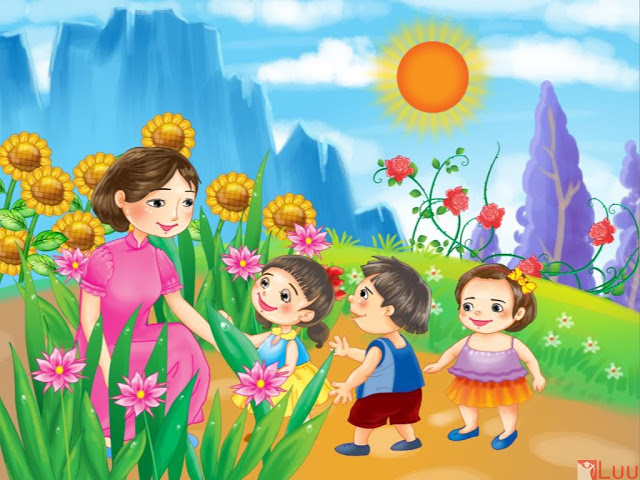 Bài thơ: Cô giáo của con
Tác giả: Hà Quang
Bài thơ nói về điều gì?
Bài thơ nói về tình cảm của bạn nhỏ
dành cho cô giáo của bạn đấy.
Mỗi khi đến lớp cô giáo của 
bạn nhỏ thế nào?
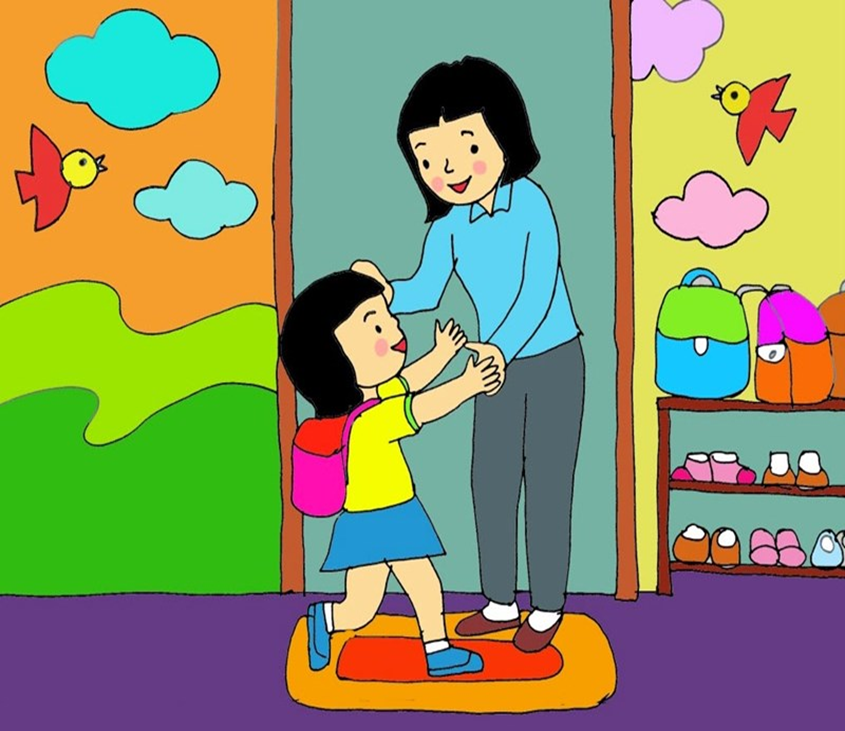 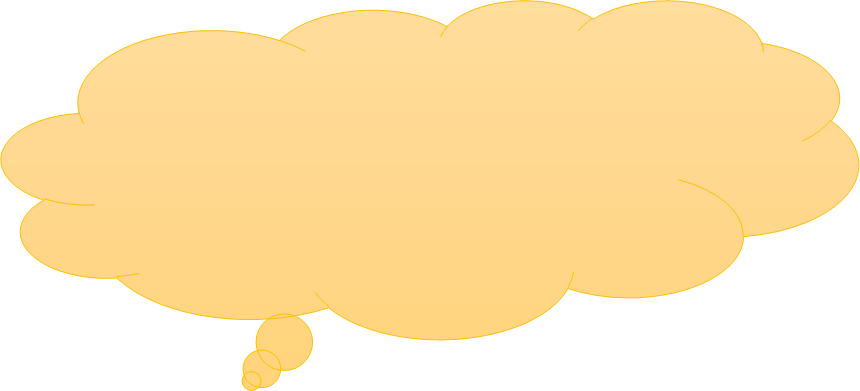 Mỗi khi vào lớp 
Cô cười thật tươi
Khi cô giảng bài thì ra sao?
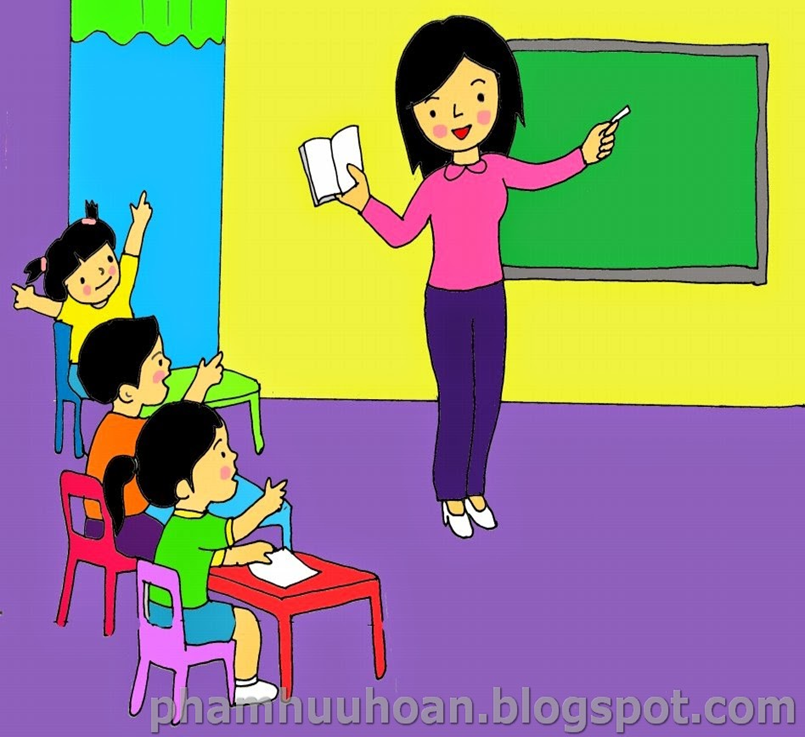 Say sưa giảng bài
Giọng cô ấm áp.
Các bạn nghịch thì cô thế nào
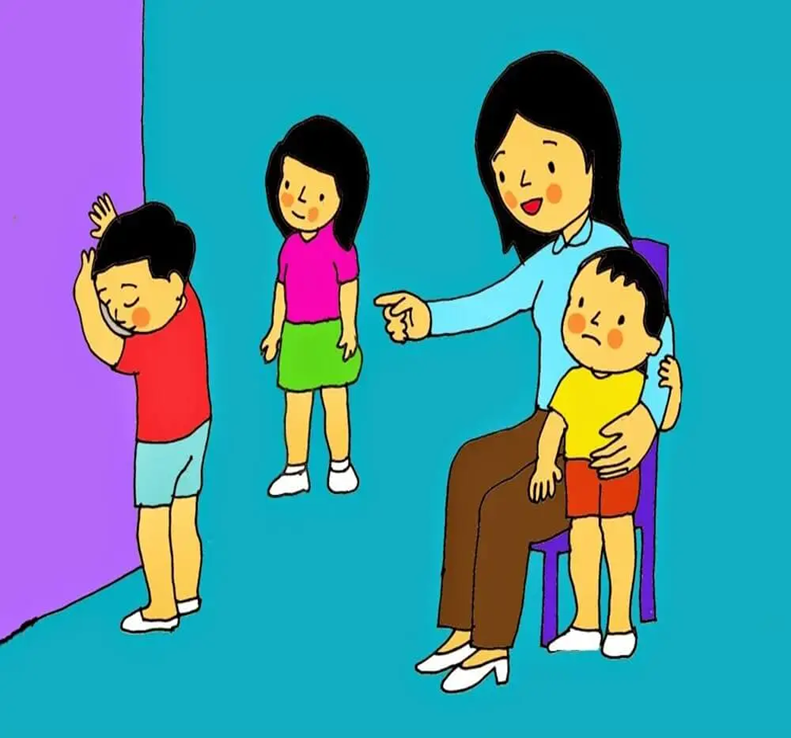 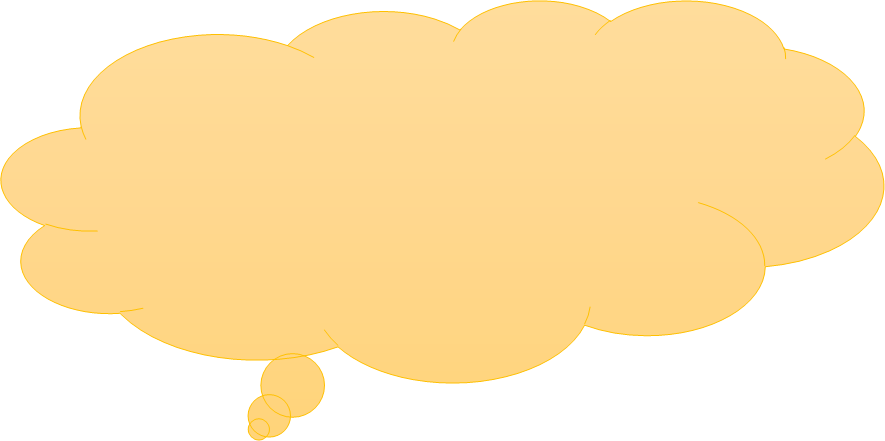 Bạn nào hay nghịch
Cô chẳng thích đâu
Còn các bạn ngoan thì cô thế
nào?
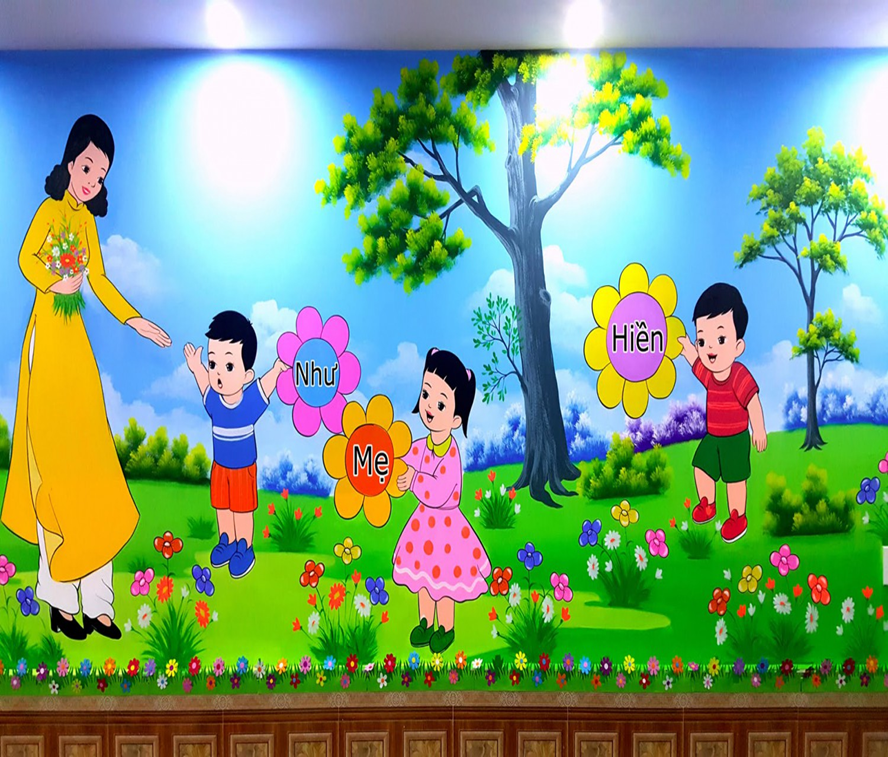 Bạn nào chăm ngoan
Cô yêu lắm đấy
Cô giáo của bạn nhỏ đẹp như nào?
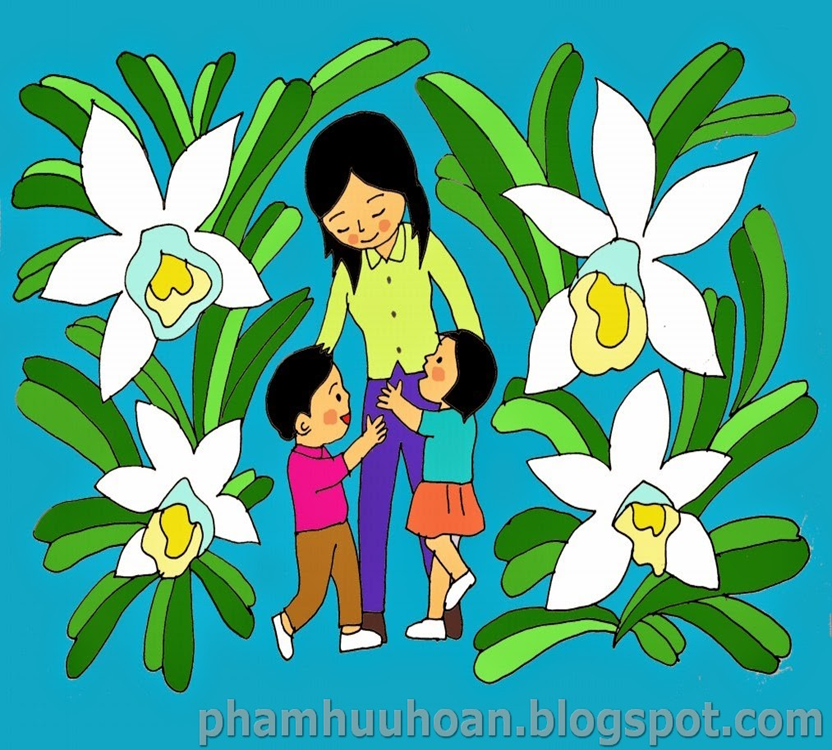 Cần như hạt muối
Đẹp như hoa rừng
Bạn nhỏ tự hào về cô giáo của 
mình ra sao?
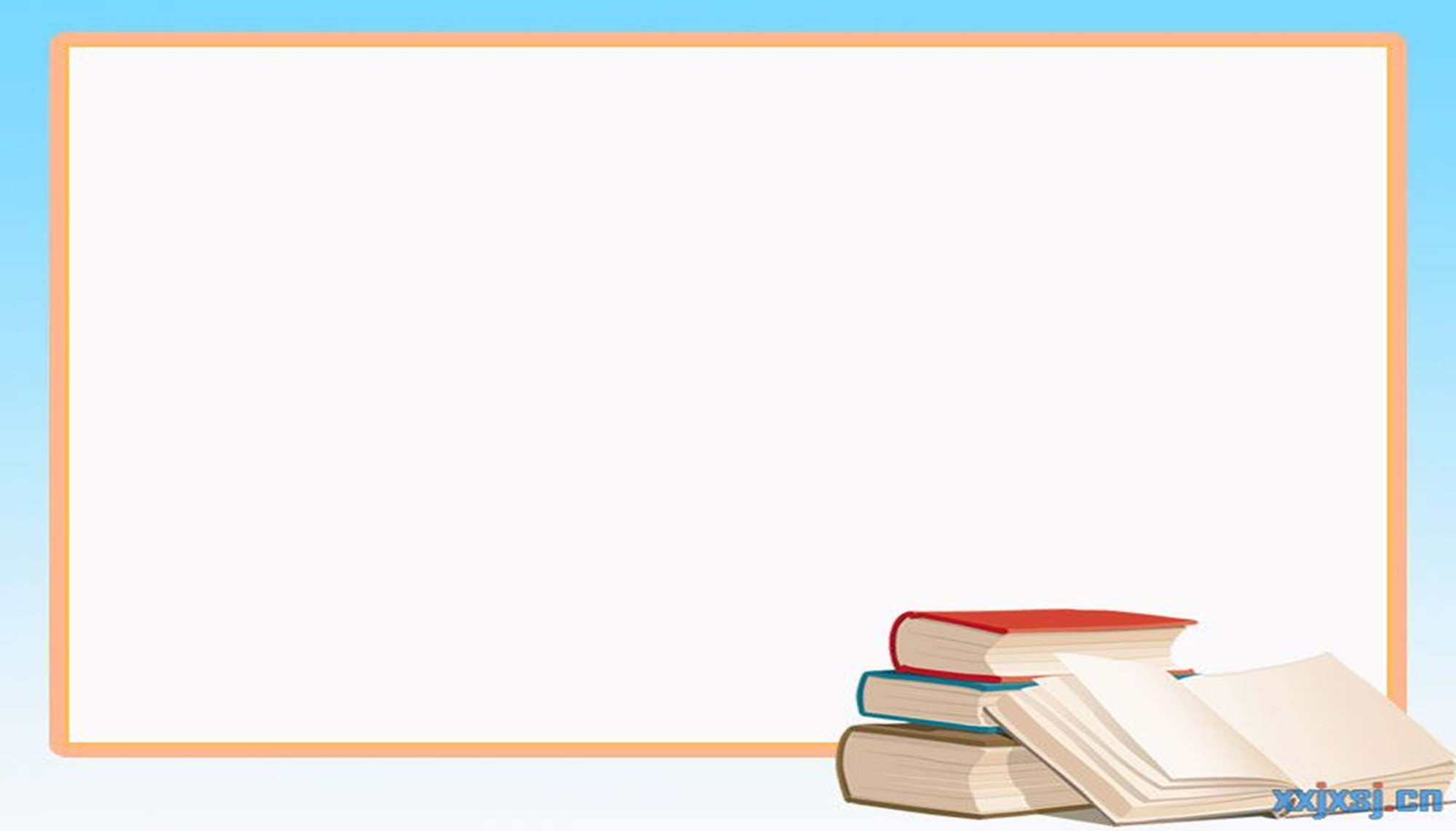 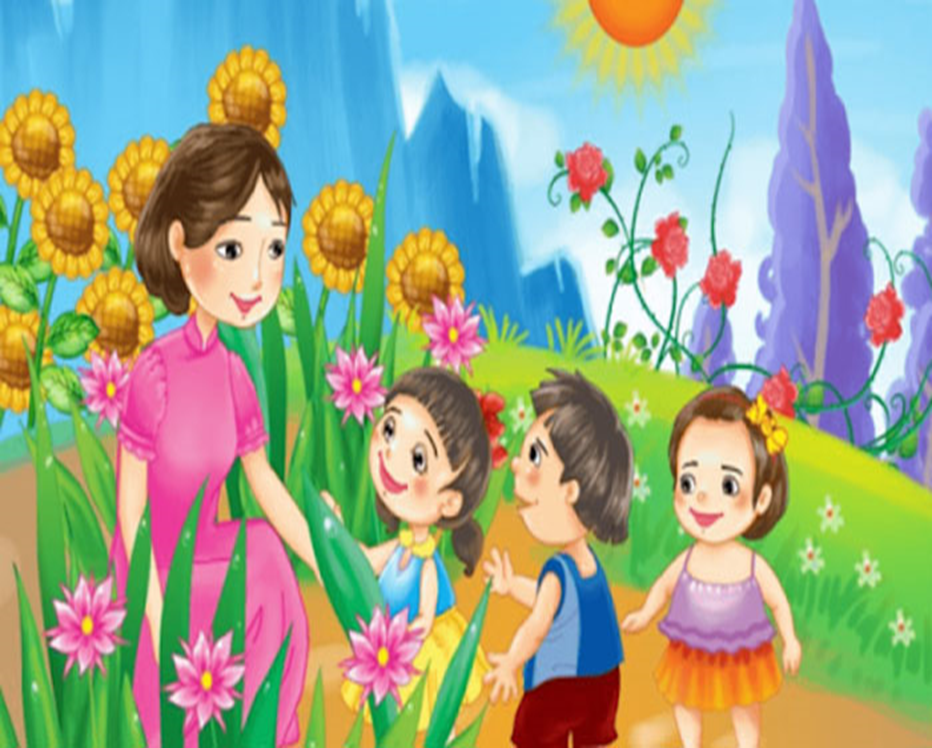 Cô giáo của con
Ai mà chẳng quý.
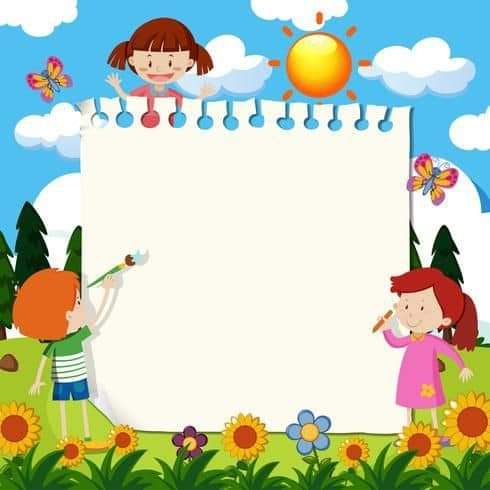 Trẻ đọc thơ
Bài thơ: Cô giáo của con
Tác giả : Hà Quang
Mỗi khi vào lớp
Cô cười thật tươi
Say sưa giảng bài
Giọng cô ấm áp
Bạn nào hay nghịch
Cô chẳng thích đâu
Bạn nào chăm ngoan
Cô yêu lắm đấy!
Cần như hạt
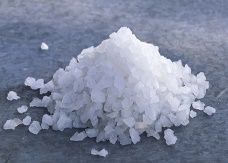 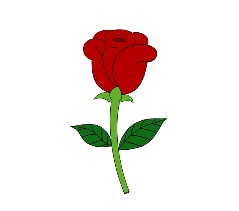 Đẹp như         rừng
Cô giáo của con
Ai mà chẳng quý!
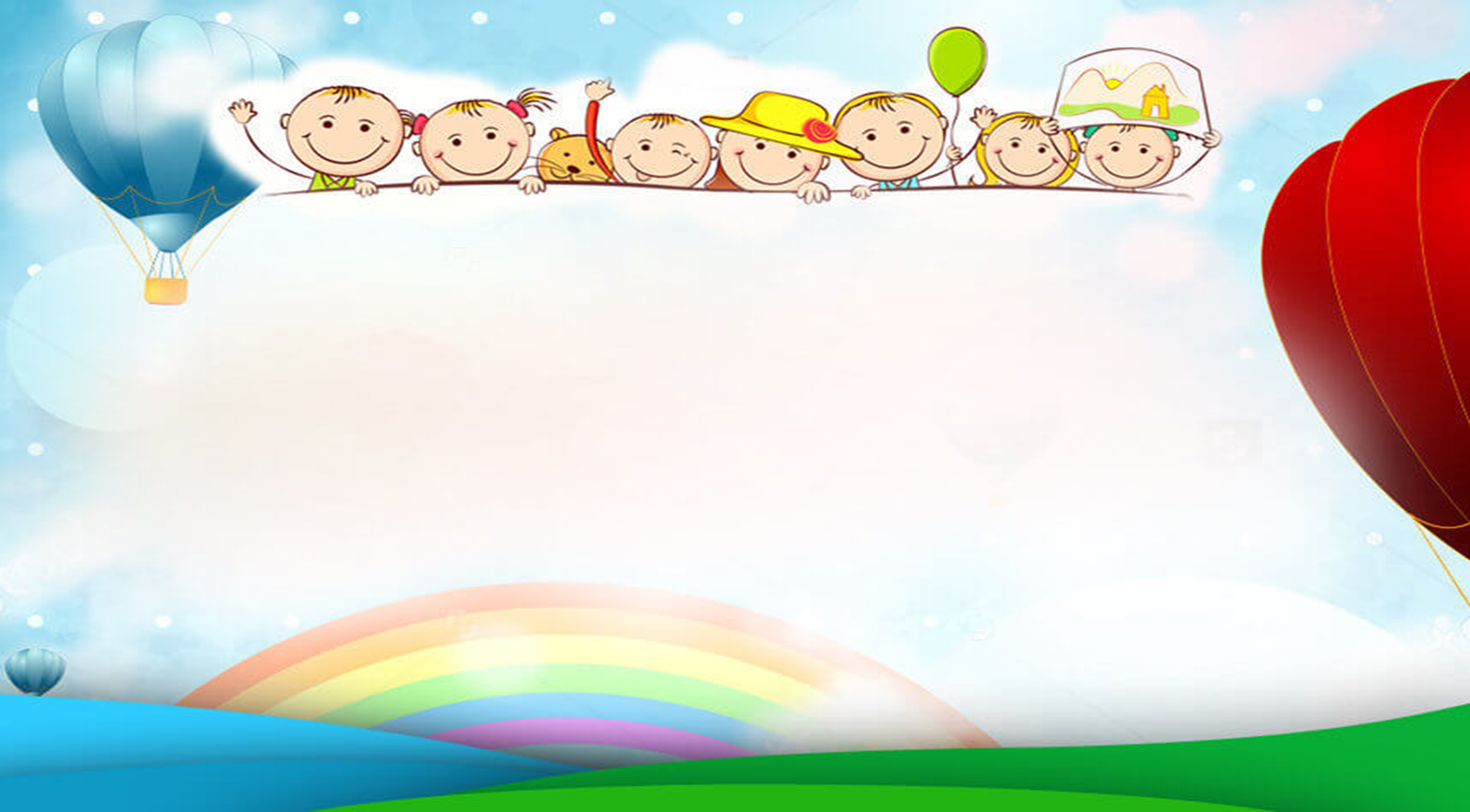 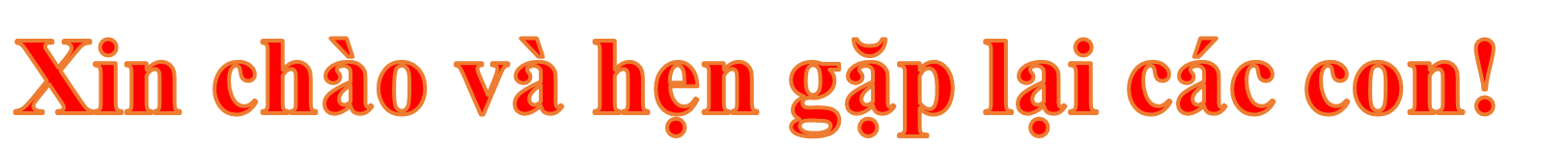